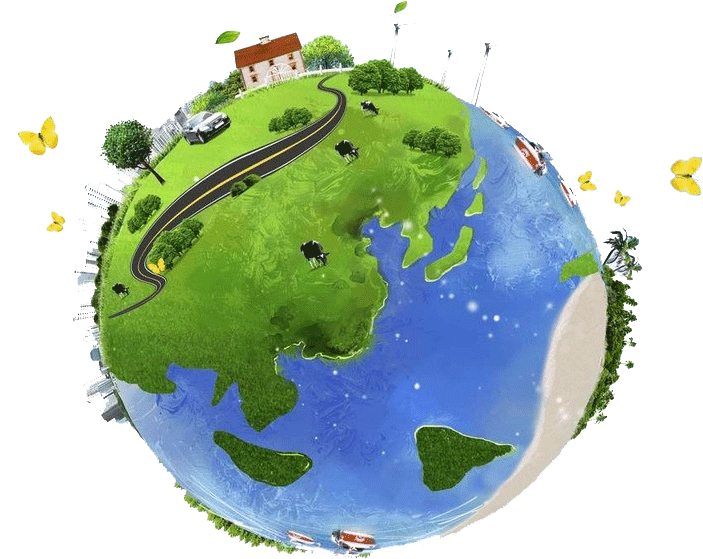 地球的内部圈层
——发展学科思维素养主题微课
科目：地理
年级：高一
主讲人：胡静
录制日期：2023年12月29日
▋情景导入
俗话说：“上天容易，入地难”。虽然
目前的科学技术日新月异，载人宇宙飞船可
以在太空遨游，宇宙探测器甚至能飞出太阳
系，可谓“上天有路”。然而对于我们脚下
6371千米半径的地球，却至今还是“入地无
门”。那么，地球的内部结构究竟是怎样的
呢？我们又是如何认识地球内部结构的呢？
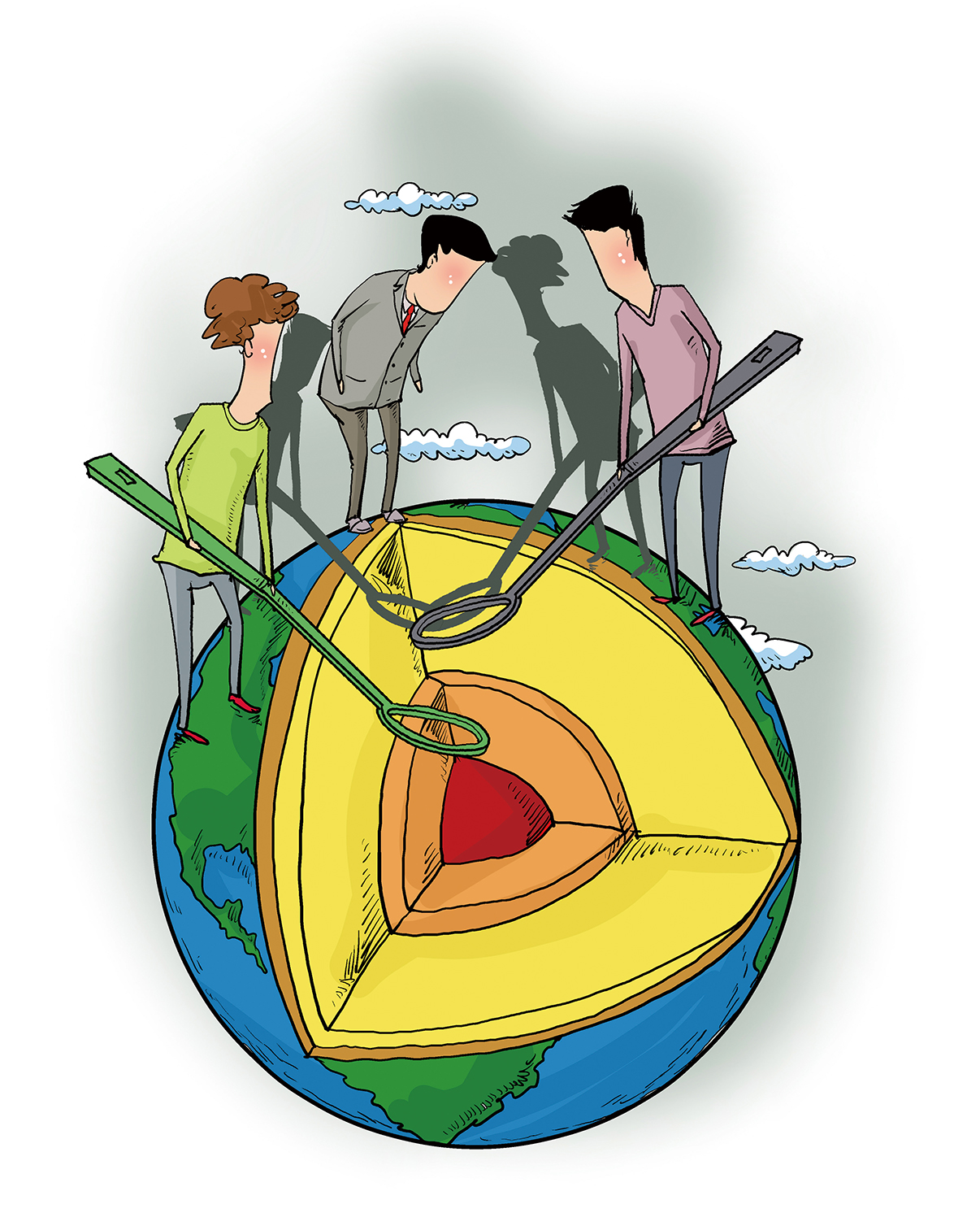 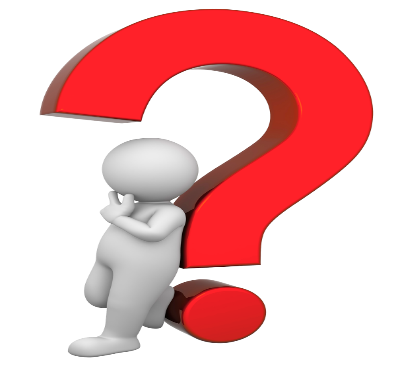 地球的内部圈层
1.地震波：
地震的能量以波的形式向外传播。
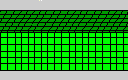 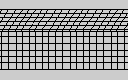 横波（S波）
纵波（P波）
（横波能引起地面的水平晃动）
（纵波能引起地面上下颠簸）
传播速度都随着所通过物质的性质而变化
可以通过固体、液体、气体传播
快
慢
只能通过固体传播
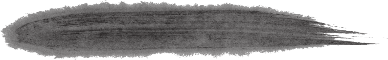 想一想
1.当地震发生时，街道上的行人有什么感觉？
先上下颠簸，后左右前后摇晃
2.当地震发生时，轮船上的游客感觉又是怎样的呢？
只能感觉到上下颠簸
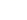 地球的内部圈层
33
2900
2.不连续面：
地震波波速突然发生变化的面。
地壳
读图思考
上地幔
莫霍面
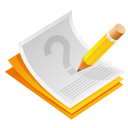 下地幔
外核
古登堡面
内核
内核
速度
km•S-1
地震波的传播速度在哪些位置会突然出现急剧变化呢？
15
12
纵波
9
6
横波
3
深度/km
0
3000
1000
2000
5000
6000
4000
[Speaker Notes: 直接讲述地震波的概念，相关知识。]
地球的内部圈层
33
2900
3.地球内部圈层及其特点
地壳
上地幔
探究活动1
莫霍面
在不连续面下地震波波速变化有何特点？
下地幔
第1次变化
外核
莫霍面
古登堡面
古登堡面
第2次变化
内核
深度约为
2900km
速度
km•S-1
平均深度33km
内核
第3次变化
15
12
纵波
9
纵波和横波速度
都明显加快。
6
横波
3
深度/KM
0
3000
1000
2000
5000
6000
4000
[Speaker Notes: 直接讲述地震波的概念，相关知识。]
地球的内部圈层
33
2900
3.地球内部圈层及其特点
地壳
上地幔
莫霍面
在不连续面下地震波波速变化有何特点？
下地幔
外核
古登堡面
莫霍面
古登堡面
内核
深度约为
2900km
平均深度33km
速度
km•S-1
内核
15
12
纵波
9
纵波和横波速度
都明显加快。
纵波速度突然减慢,横波消失。
6
横波
3
深度/KM
0
3000
1000
2000
5000
6000
4000
[Speaker Notes: 直接讲述地震波的概念，相关知识。]
高山
高原
平原
海平面
硅铝层
硅镁层
面
霍
莫
地壳是地球表面以下、莫霍面以上的固体外壳。
（1）地壳
地壳平均厚度为17千米，大陆地壳平均厚度39-41千米，最厚达70千米；大洋地壳比较薄，一般为5-10千米。
（2）地幔
地壳
1.4地球的圈层结构 (共22张PPT)
地球的圈层结构优秀ppt课件
地幔是位于莫霍面和古登堡面之间的圈层，分为上地幔和下地幔。
1.4地球的圈层结构 (共22张PPT)
地球的圈层结构优秀ppt课件
深度/km
0
17
80
莫霍面
400
软流层
900
上地幔
下地幔
地幔
2900
古登堡面
5150
软流层:位于上地幔上部，是岩浆的主要发源地。
6370
1.4地球的圈层结构 (共22张PPT)
地球的圈层结构优秀ppt课件
（3）地核
地球的圈层结构优秀ppt课件
地壳
地核位于古登堡面和地心之间，分为内核和外核。
1.4地球的圈层结构 (共22张PPT)
深度/km
0
17
地核:压力、密度很大，主要由铁和镍等金属组成。
80
莫霍面
400
900
地 幔
2900
外核:呈液体或熔融状态,它们相对地壳流动,可能是地球磁场产生的主要原因。
古登堡面
外核
5150
地  核
内核
内核:呈固态。
6370
1.4地球的圈层结构 (共22张PPT)
地球的圈层结构优秀ppt课件
岩石圈
地壳
上地幔
岩石圈
下地幔
地壳
莫霍面
莫霍面
外核
软流层
古登堡面
内核
上地幔
内核
岩石圈：
地壳+上地幔顶部（软流层以上）
[Speaker Notes: 直接讲述地震波的概念，相关知识。]
课堂小结
岩石圈
地球的内部圈层
①由坚硬的岩石组成；
②大陆地壳厚，大洋地壳薄。
地壳
莫霍面
33
上地幔
地幔
上地幔上部有一个软流层，是岩浆的主要发源地。
下地幔
古登堡面
2900
压力、密度很大，主要由铁和镍等金属组成；
外核是液态或熔融状态，内核是固态。
外核
地核
内核